Will Skinner
Weapons of World War II
Kar 98K
Bolt action, standard issue for German soldiers
Made in Germany by the Mauser brothers
Most used weapon for Germany in the war
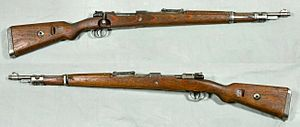 M1 Carbine
Semi-automatic, made in the U.S.
Lighter and smaller than Thompson and M1 Garand, which made it useful in tight situations
Used by U.S. Paratroopers, ammo bearers, mortar teams, artillery crews
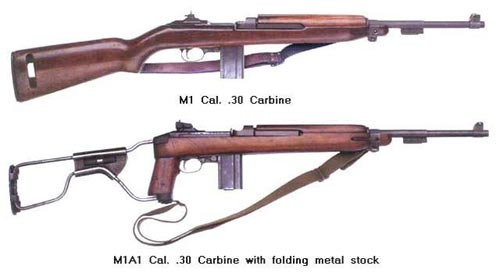 MP40
Automatic submachine gun, German-made
Used by German paratroopers, squad leaders, and commandos
Symbol of German soldiers
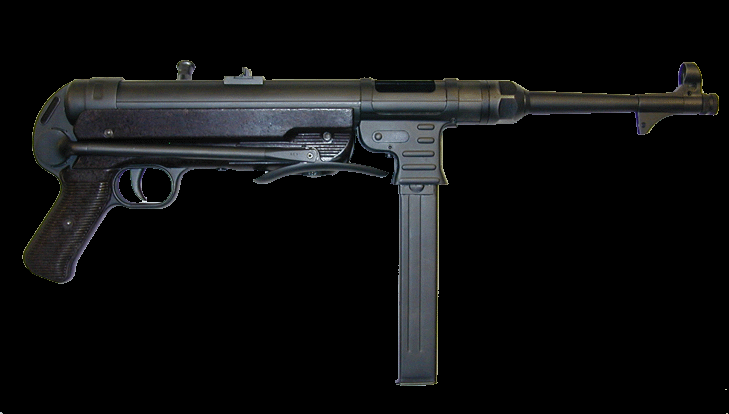 Sten Gun
British-made submachine gun
Slim, side-mounted mag, easy to assemble and disassemble which made it useful for resistance fighters
Used by commandos in WWII, and by British paramilitary and guirrilla until 1994
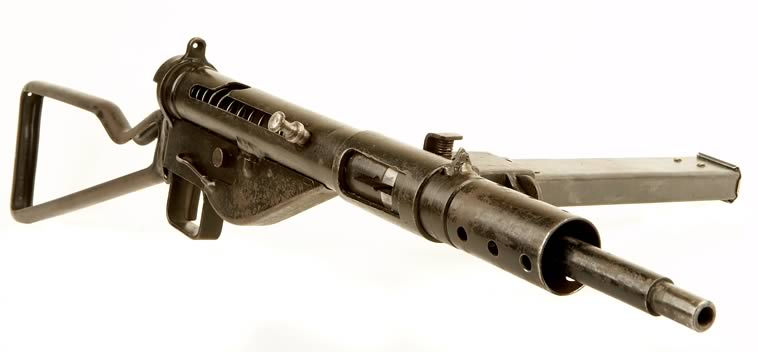 Thompson
American-made submachine gun
Used in Irish Civil War, American gangsters, and law enforcement, the Thompson was adopted by the U.S. Army just before the war
Used by paratroopers and commandos
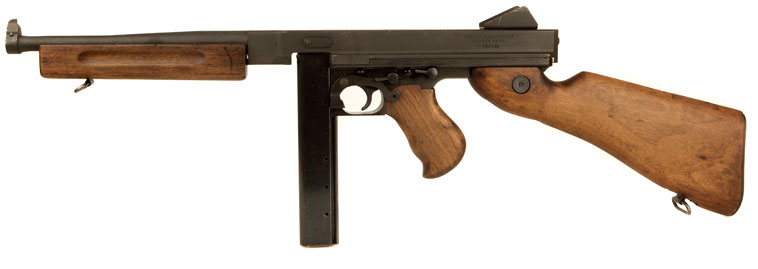 PPSh-41
Russian-made submachine gun
Highest rate of fire in WWII, could support a drum mag that held 71 rounds, 3000 made a day
So effective that Russia outfitted entire regiments and divisions with it
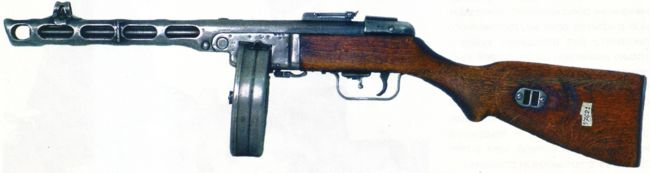 M1 Garand
“Greatest battle implement ever devised.” – General Patton
In a time of bolt-action rifles, the Garand was the only semi-auto rifle that was standard issue in any army
Gave superiority over every other army
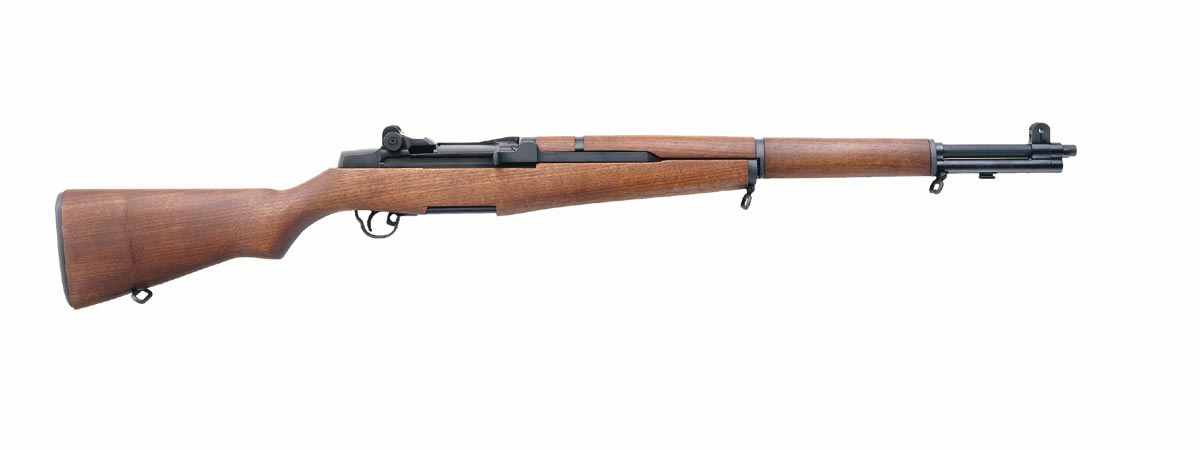 Questions
What were some reasons for the U.S. to have a weapon like the M1 Garand other than the obvious advantages?
Why would a gun like the Sten Gun be useful for resistance fighters?
Sources
http://www.toptenz.net/top-10-infantry-weapons.php
http://www.capitanhipower.com/Design/RIFLES.htm
http://world.guns.ru/smg/rus/pca-41-e.html